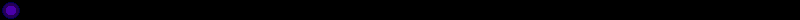 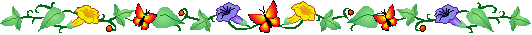 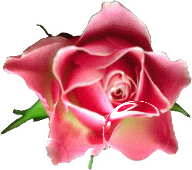 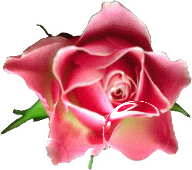 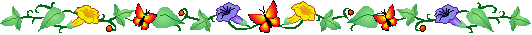 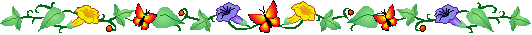 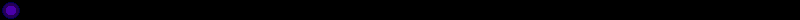 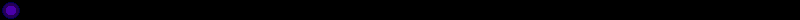 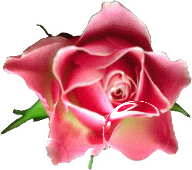 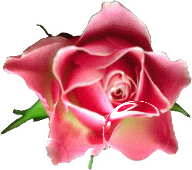 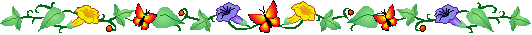 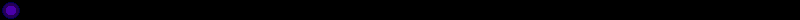 TRƯỜNG TIỂU HỌC ĐÔ THỊ VIỆT HƯNG
NHIỆT LIỆT CHÀO MỪNG CÁC THẦY CÔ GIÁO VỀ DỰ GIỜ
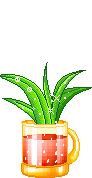 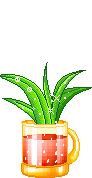 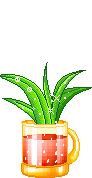 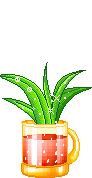 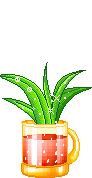 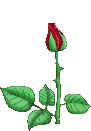 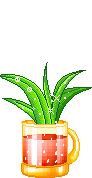 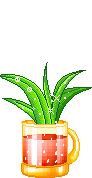 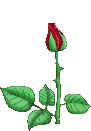 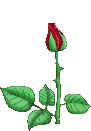 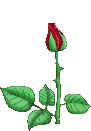 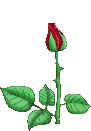 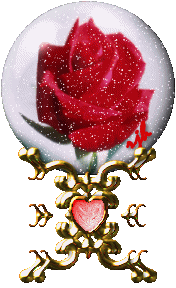 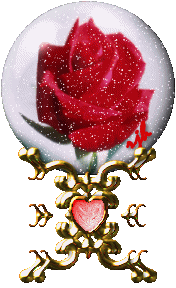 BAØI CUÕ:
1 . Trống Đồng Đông Sơn đa dạng như thế nào ?
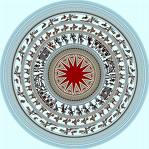 Trống Đồng Đông Sơn đa dạng về hình dáng , kích cỡ lẫn phong cách trang trí , sắp sếp hoa văn . Giữa mặt trống là hình ngôi sao nhiều cánh , hình tròn đồng tâm , hình vũ công nhảy múa , người chèo thuyền , hình chim bay , hươu nai có gạc
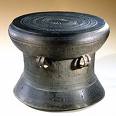 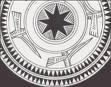 BAØI CUÕ:
Hãy nêu nội dụng chính:
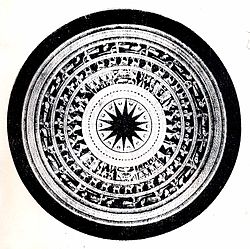 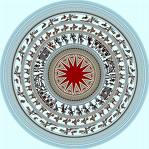 Bộ sưu tập trống đồng Đông Sơn rất phong phú, da dạng với hoa văn đặc sắc, là niềm tự hào của người Việt Nam chúng ta
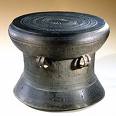 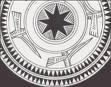 Taäp ñoïc
Anh huøng Lao ñoäng Traàn Ñaïi Nghóa
(Theo từ điển nhân vật lịch sử Việt Nam)
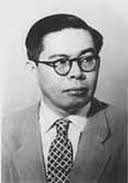 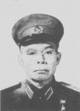 Traàn Ñaïi Nghóa (1913 – 1997)
Hoạt động 1 :
Luyện đọc
Tập đọc:  Anh hùng lao động Trần Đại Nghĩa
?  Bài này được chia làm mấy đoạn?
Chia laøm 4 ñoaïn
Ñoaïn 1 : Töø Traàn Ñaïi Nghóa …… cheá taïo vuõ khí.
Ñoaïn 2 : Töø Naêm 1956, …… loâ coát cuûa giaëc.
Ñoaïn 3 : Töø Beân caïnh nhöõng coáng hieán …… kó thuaät nöôùc nhaø.
Ñoaïn 4 : Töø Nhöõng coáng hieán ……nhieàu huaân chöông cao quyù.
Thứ hai,ngày 23 tháng 1năm 2017Tập đọc:  Anh hùng lao động Trần Đại Nghĩa
Luyện đọc                  Tìm hiểu bài
*Luyện đọc đúng:
-Anh hùng lao động
-Tiện nghi
-Cương vị
-Cục quân giới
-Cống hiến
-Sự nghiệp
-Quốc phòng
-Huân chương
- Nghiên cứu
-1935; 1946; 1948; 1952;
* Đọc ngắt, nghỉ đúng:
OÂng ñöôïc Baùc Hoà ñaët teân môùi laø Traàn Ñaïi Nghóa vaø giao nhieäm vuï nghieân cöùu cheá taïo vuõ khí phuïc vuï cuoäc khaùng chieán choáng thöïc daân Phaùp.
HOẠT ĐỘNG 2
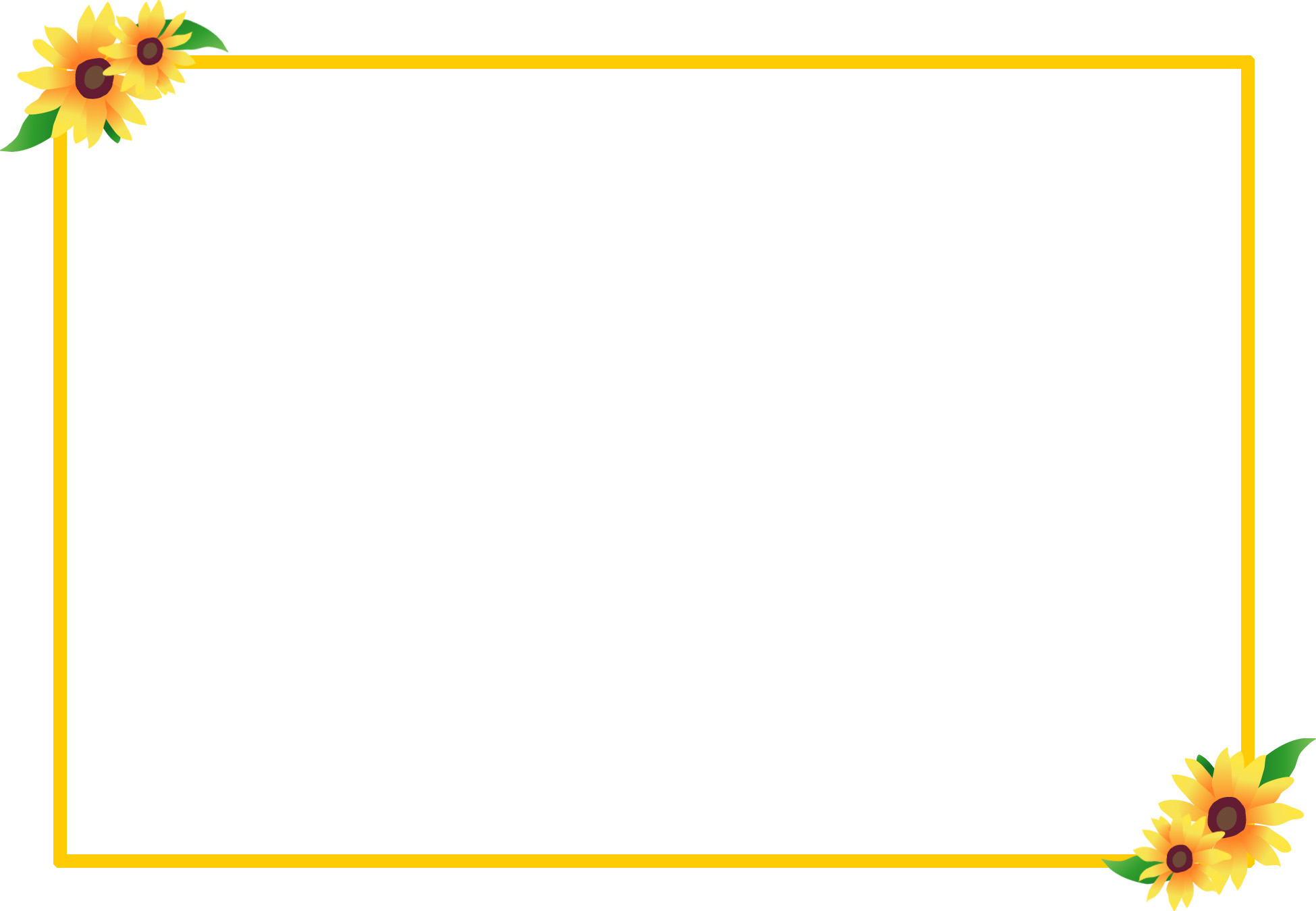 TÌM HIỂU BÀI
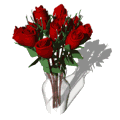 Tìm hiểu bài
Các em đọc thầm đoạn 1 và hãy nói lại tiểu sử của Trần Đại Nghĩa trước khi theo Bác Hồ về nước.
Ông tên thật là Phạm Quang lễ, quê ở Vĩnh Long. Ông học trung học ở Sài Gòn, năm 1935 sang Pháp học đại học. Ông theo học cả ba ngành: kĩ sư cầu cống- điện – hàng không. Ngoài ra ông còn miệt mài nghiên cứu chế tạo vũ khí.
Cả lớp đọc thầm đoạn 2, trao đổi theo cặp và cho cô biết:
? Em hiểu “ nghe theo tiếng gọi thiêng liêng của Tổ quốc” là gì?
? Giaùo sö Traàn Ñaïi Nghóa ñaõ coù nhöõng ñoùng goùp gì lôùn trong khaùng chieán?
Laø nghe theo tình caûm yeâu nöôùc, trôû veà xaây döïng vaø baûo veä ñaát nöôùc.
Tìm hiểu bài
Treân cöông vò Cuïc tröôûng Cuïc Quaân giôùi, oâng ñaõ cuøng anh em nghieân cöùu, cheá ra nhöõng loaïi vuõ khí coù söùc coâng phaù lôùn: suùng ba-doâ-ca, suùng khoâng giaät, bom bay tieâu dieät xe taêng vaø loâ coát giaëc…
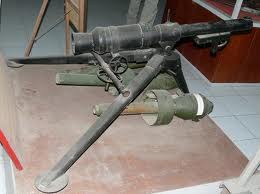 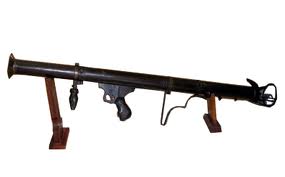 Súng không giật (SKZ) 
(do quân giới Việt Nam sản xuất)
Súng ba-dô-ca 
(do quân giới Việt Nam sản xuất)
Lô cốt giặc
Tìm hiểu bài
? Neâu ñoùng goùp cuûa oâng Traàn Ñaïi Nghóa cho söï nghieäp xaây döïng Toå quoác?
OÂng coù coâng lôùn trong vieäc xaây döïng neàn khoa hoïc treû tuoåi  cuûa nöôùc nhaø. Nhieàu naêm lieàn, oâng giöõ cöông vò Chuû nhieäm Uyû ban Khoa hoïc vaø Kó thuaät  Nhaø nöôùc .
? Nhaø nöôùc ñaùnh giaù cao nhöõng coáng hieán cuûa oâng Traàn Ñaïi Nghóa nhö theá naøo?
Naêm 1948, oâng ñöôïc phong Thieáu töôùng. Naêm1952 oâng ñöôïc tuyeân döông Anh huøng Lao ñoäng. OÂng coøn ñöôïc Nhaø nöôùc taëng Giaûi thöôûng Hoà Chí Minh vaø nhieàu huaân chöông cao quyù .
Taäp ñoïc
Anh huøng Lao ñoäng Traàn Ñaïi Nghóa
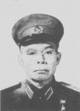 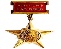 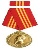 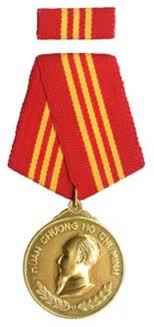 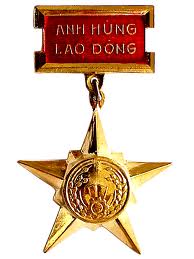 Huân chương
Taäp ñoïc
Anh huøng Lao ñoäng Traàn Ñaïi Nghóa
TÌM HIEÅU BAØI
? Theo em, nhôø ñaâu oâng Traàn Ñaïi Nghóa coù ñöôïc nhöõng coáng hieán lôùn nhö vaäy?
Nhôø oâng yeâu nöôùc, taän tuî heát loøng vì nöôùc. OÂng laïi laø nhaø khoa hoïc xuaát saéc, ham nghieân cöùu, ham hoïc hoûi .
Em hoïc taäp ñöôïc ñöùc tính gì ôû oâng Traàn Ñaïi Nghóa?
?
HOẠT ĐỘNG 3
LUYỆN ĐỌC DIỄN CẢM
Luyện đọc diễn cảm
* 4 em đọc nối tiếp 4 đoạn. Cả lớp đọc thầm, tìm ra cách đọc hay.
? Các em hãy nêu cách đọc bài văn?
Toàn bài đọc với giọng kể rõ ràng, chậm rãi, cảm hứng ca ngợi nhà khoa học đã có những cống hiến xuất sắc cho đất nước.
Tập đọc:  Anh hùng lao động Trần Đại Nghĩa
Luyện đọc diễn cảm
Naêm 1946, nghe theo tieáng goïi thieâng lieâng cuûa Toå quoác, oâng rôøi boû cuoäc soáng ñaày ñuû tieän nghi ôû nöôùc ngoaøi, theo Baùc Hoà veà nöôùc. OÂng ñöôïc Baùc Hoà ñaët teân môùi laø Traàn Ñaïi Nghóa vaø giao nhieäm vuï nghieân cöùu cheá taïo vuõ khí phuïc vuï cuoäc khaùng chieán choáng thöïc daân Phaùp. Treân cöông vò Cuïc tröôûng Cuïc Quaân giôùi, oâng ñaõ cuøng anh em mieät maøi nghieân cöùu, cheá ra nhöõng loaïi vuõ khí coù söùc coâng phaù lôùn nhö suùng ba-doâ-ca, suùng khoâng giaät, bom bay tieâu dieät xe taêng vaø loâ coát cuûa giaëc.
Taäp ñoïc
Anh huøng Lao ñoäng Traàn Ñaïi Nghóa
Noäi dung :
Ca ngôïi anh huøng Lao ñoäng Traàn Ñaïi Nghóa ñaõ coù nhöõng coáng hieán xuaát saéc cho söï nghieäp quoác phoøng vaø xaây döïng neàn khoa hoïc treû cuûa ñaát nöôùc.
Tiết học kết thúc 
Kính chúc các thầy cô mạnh khỏe
Chúc các em học sinh chăm ngoan học tốt.
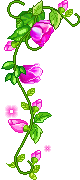 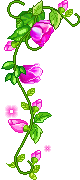 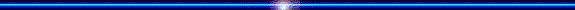 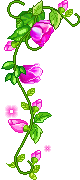 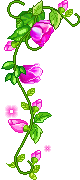 Kính chúc quý thầy cô, các em học sinh
khoẻ mạnh và hạnh phúc.
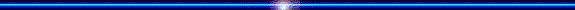 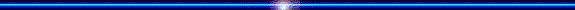 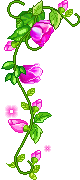 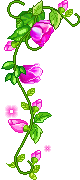 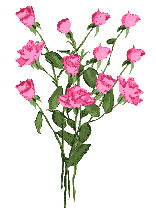 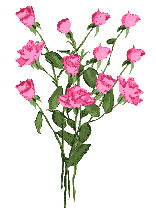 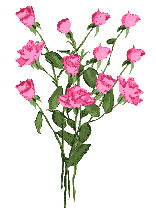 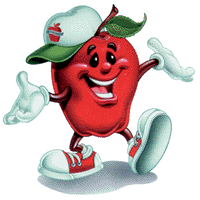 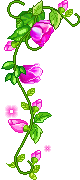 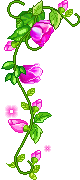 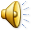 .
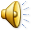 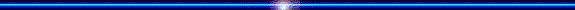